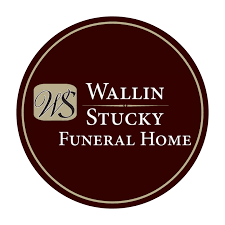 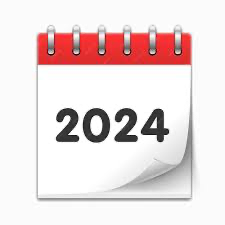 Eagle Crest Community Association Annual Meeting(photos removed to permit website presentation)RECOMMEND REVIEW IN “NOTES PAGE” VIEW – INCLUDES SOME PRESENTER NOTES FOR SLIDES
[Speaker Notes: So what do you say we get started…
 
Welcome everyone to our 2024 Eagle Crest Community Association annual meeting…
Appreciate you all being here….
For any new community members, I’m Sharon McIntyre, your Association Board President
 
Before we do anything else I want to express our thanks to Bryan Stucky and the Wallin-Stucky Funeral Home staff for their generosity in allowing us to use their facilities for this year’s meeting…
 
To begin the meeting I’d like to first recognize our Association’s current Board and Committee head volunteers…]
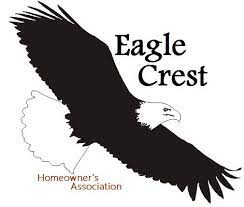 Association VolunteersFebruary 22, 2024
Board President				Sharon McIntyre
Board Vice President			Dan Booker
Board Treasurer   				Jimmy Saiku
Board Secretary				Debb Leach
Board Talon Court Member-at-Large       	(David Templin) Wayne Salazar
Architectural Committee			Rod Franz
IT Support Committee			Cliff Aaker 				
Landscaping Committee			Jennifer Jackets
Neighborhood Watch Committee	Herm Eerkes and Terry Sherman
Welcome Committee			Patti & Don Stucky
[Speaker Notes: (Read names…)


Thank you Board and Committee members for being so great at providing your volunteer support to us all and willingness to persevere in our attempts to keep things running as well and efficiently as possible




As of tomorrow, here is our slate of Board and Committee members…]
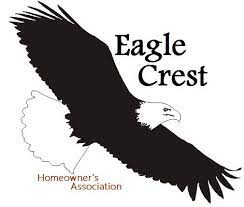 Association VolunteersFebruary 23, 2024
Board President				(Vacant)
Board Vice President			Dan Booker
Board Treasurer   				Jimmy Saiku
Board Secretary				Debb Leach
Board Talon Court Member-at-Large       	Wayne Salazar
Architectural Committee			Rod Franz
IT Support Committee			Cliff Aaker 				
Landscaping Committee			Jennifer Jackets
Neighborhood Watch Committee	Herm Eerkes and Terry Sherman
Welcome Committee			Patti & Don Stucky
[Speaker Notes: As some of you know my husband Mike and I have been on the hunt for finding more accessible living quarters

He and I moved into Eagle Crest March ’96 

Mike took on Board Secretary and I joined the Landscaping committee straight away

We learned pretty quickly with 2 jobs and 2 kids that things worked best if one of us volunteered with the other providing behind the scenes admin support

So 2 years of landscaping committee, 5 more as landscaping chair, 2 years as Board VP and then 12 years of the last 15 as Board President and now here I am

…but now it is time to focus on our living transition and helping family so I am reluctantly having to leave our Board

It has been a good bit of work but has allowed me to get to know and work with some really selfless, wonderful neighbors many who can become friends
Fortunately, we have someone who has stepped up to assume our Board Presidency]
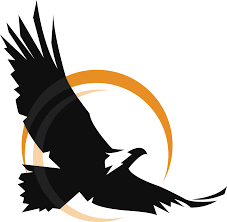 2024 Board Member Vote
Board President candidate		Steve Jolly
[Speaker Notes: Steve Jolly

So before he can get out of the room, let’s quickly complete this meeting’s vote to elect him to his new position…

First, are there any other nominations for the position of Board President?

Nominations, seconds, discussion, vote

I should have mentioned that none of the terms of our other Board members have elapsed so no votes needed there and that the incumbent for the Talon Court Board position is one decided by the Talon Court Association Board (Wayne Salazar selected)

Okay, before we begin with tonight’s presentation I always like to review why the Eagle Crest Community Association exists in the first place…]
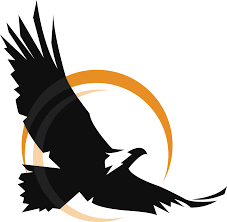 Why an Eagle CrestCommunity Association?
Local government approval needed prior to building Eagle Crest
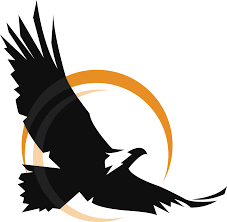 Why an Eagle CrestCommunity Association?
Local government approval needed prior to building Eagle Crest
CC&Rs (Covenants, Conditions and Restrictions) descriptions of what the Eagle Crest community would look like/how operate submitted and approved by the City (1994)
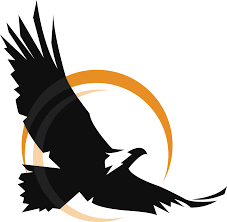 Why an Eagle CrestCommunity Association?
Local government approval needed prior to building Eagle Crest
CC&Rs (Covenants, Conditions and Restrictions) descriptions of what the Eagle Crest community would look like/how operate submitted and approved by the City (1994)
An Association of Owners was established responsible for ensuring CC&Rs adhered to
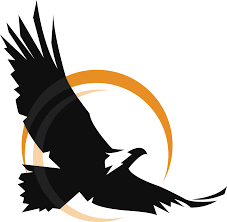 Why an Eagle CrestCommunity Association?
Local government approval needed prior to building Eagle Crest
CC&Rs (Covenants, Conditions and Restrictions) descriptions of what the Eagle Crest community would look like/how operate submitted and approved by the City (1994)
An Association of Owners was established responsible for ensuring CC&Rs adhered to
Builder departs/Board of Directors established, made up of owner volunteers to represent Eagle Crest owners in oversight, management and execution of CC&R responsibilities
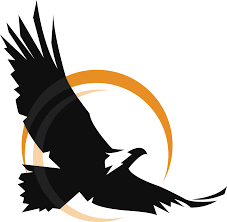 Why an Eagle CrestCommunity Association?
Local government approval needed prior to building Eagle Crest
CC&Rs (Covenants, Conditions and Restrictions) descriptions of what the Eagle Crest community would look like/how operate submitted and approved by the City (1994)
An Association of Owners was established responsible for ensuring CC&Rs adhered to
Builder departs/Board of Directors established, made up of owner volunteers to represent Eagle Crest owners in oversight, management and execution of CC&R responsibilities
Committees established to help carry out specific community duties and work on behalf of the Board
[Speaker Notes: *In order to gain approval some 30 years ago for construction on the 63 lots within Eagle Crest, several agreements had to be made with City, County and State entities.
 
*A description of what type of community Eagle Crest was going to be had to be presented, including layout, construction guidelines, as well as plans for things such as proper drainage and wildlife protection, and had to be agreed to and approved prior to building…
         those agreements as to what Eagle Crest was to become were     
         in large part laid out in our Covenants…
 
 *An Association of Owners was established responsible for ensuring Covenants would be adhered to
 
*To carry out owner oversight, management and execution of Covenant responsibilities, a Board of Directors, made up of lot owner volunteers, was established within Covenant guidelines.
 
*Committees were established to carry out specific community duties and work on behalf of the Board    300K+]
Meeting Topics
Committees’ work:
Architectural
Welcome
IT Support
Neighborhood Watch
Landscape
Board of Directors work
Value of Volunteer work
Association Budget/Cost Projections

Questions/Discussions
[Speaker Notes: Now for tonight’s review…

I’m hoping to provide some insights by describing a bit about 

Where we are 
Where we appear to be going
And How we are preparing for it

(review topics)

For time’s sake, in that there is a lot information to pass I ask for your patience, by requesting that you hold any questions for the discussion period at the end of the presentation…]
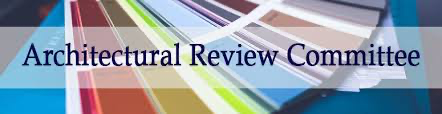 Architectural Committee
Lot improvement info and approvals
Builder/owner compliance with covenants
[Speaker Notes: Rod Franz heads our Architectural Committee…Rod assists the Board with 
review of upkeep/requests/approval processing for fence, landscaping, paint color, building conditions, view maintenance, vehicle storage, other exterior structure plans
Issues related to lighting, noise, signs, building usage, common area protection and more 

Speaking of efforts toward making the neighborhood look nicer…
(this is Dan and Barbara Wright’s recently completed porch project pictured here)]
Welcome CommitteePatti and Don Stucky
Welcome new residents
City and community info
Assistance opportunities
[Speaker Notes: Two of the friendliest people in our neighborhood, Don and Patti Stucky head our Welcome Committee






(Jason and Jessica Kim’s front yard landscaping project completed last year is pictured here….an amazing amount of work that THEY completed themselves…wow!)]
Info Technology CommitteeCliff Aaker
Eagle Crest website
  Community roster upkeep
  Newsletter/E-Alerts distro
  Email address groupings
[Speaker Notes: Cliff Aaker keeps us moving technologically and with communications    READ]
Neighborhood Watch ProgramHerm Eerkes & Terry Sherman
* Notification/coordinate block captains and call trees
* E-Alerts (originate)
* Ready to appropriately communicate incidents from…
suspicious activities     to    unintended garage doors open
                        * Community signage
                        * Wilderness area trespassing (work with OHPD)
[Speaker Notes: Herm Eerkes and Terry Sherman and their teams of Watch Program people    READ


When, if the situation warrants, contact and work with the OHPD]
Community Area Landscape CommitteeJennifer Jackets
Collects bids/contracts our landscaping work in community areas
Community Area Landscape CommitteeJennifer Jackets
Collects bids/contracts our landscaping work in community areas

Tree removal need assessments/bids/contracts when appropriate
Community Area Landscape CommitteeJennifer Jackets
Collects bids/contracts our landscaping work in community areas

Tree removal need assessments/bids/contracts when appropriate

Assists with liaison with City/develop plans/contract with earth moving contractors (Eagle Crest Detention Pond)
[Speaker Notes: Jennifer Jackets leads

Contracts/bids      in community areas

Tree removal assessments         bids         contracts if needed

Assists with City liaison    development of work plans       contracts with earth movers]
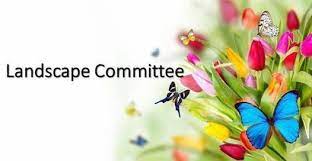 Trimming and planting (volunteer work)
[Speaker Notes: Coordinate a good bit of volunteer common area trimming and planting if needed]
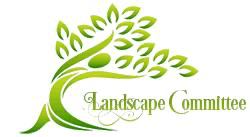 Tree trimming
[Speaker Notes: Coordinate volunteer trimming for protection of property]
Landscape Committee Vol Work Parties
Qtrly lot landscaping/maint inspections (notifications when needed)
Landscape Committee Vol Work Parties
Qtrly lot landscaping/maint inspections (notifications when needed)

Eagle reserve area cleanup/protection
Landscape Committee Vol Work Parties
Qtrly lot landscaping/maint inspections (notifications when needed)

Eagle preserve area cleanup/protection

Organize volunteer work parties for brush clearing/trimming/ planting/disposal in Eagle preserve, highway and community front entrance areas
[Speaker Notes: Read



Pictured - Homeless encampment cleanup]
And…
* Highway adjacent to Eagle Crest trash clean up weekly
And…
* Highway adjacent to Eagle Crest trash clean up weekly
* Installing watch, no trespass signs
And…
* Highway adjacent to Eagle Crest trash clean up weekly
* Installing watch, no trespass signs
                                 * Water line restoration



                                                 

                                                 

                                                  AND MORE !
[Speaker Notes: Read

Highway cleanup weekly

Sign installment

Water line restoration]
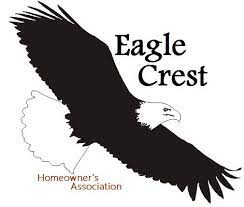 Eagle Crest Detention Pond
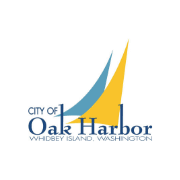 [Speaker Notes: Landscaping joins with Board in management of our Detention Pond]
Eagle Crest Detention Pond(Hwy side view)
[Speaker Notes: A major work project arranged and accomplished this last year  

(HIGHWAY VIEW)  BEFORE, DURING, AFTER  views

Flow of water critical – 

City’s challenge to maintain numerous sites – maintain proper flow while minimizing Upstream/Downstream damage

Past soil degradation downstream       

Last couple years up stream detention from us and downstream Scenic Road building area]
Eagle Crest Detention Pond(Capital Drive view)
[Speaker Notes: (CAPITAL DRIVE VIEW)]
Board of Directors volunteer workDan Booker, Jimmy Saiku, Debb Leach
Liaison work with outside interests such as:
Attorneys                  - Property Mgrs            - Landscaping firms
Bankers	          - Realtors             	      - Builders
Insurance reps         - Title companies          - Law enforcement    
Fire Dept pers          - Post Office workers    - City & County reps
     - State Wildlife employees      - Eagle Crest owners/renters
[Speaker Notes: Our Board of Directors

Dan Booker as VP, Jimmy Saiku at treasurer, and Debb Leach at Secretary involve themselves with several local agencies and businesses on behalf of our homeowners


Take the time to coordinate/communicate with numerous groups and people


Here in general are some of the actions they provide for us…]
Board of Directors volunteer work
Project involvement:

* Retention pond research, upkeep/maintenance coordination and contracting

* Insurance coverage solicitation/contracting

* Oversight/solicitation/contracting of businesses

* Committee oversight, coordination and admin support

       * Owner/resident information distribution

       * Covenant info distribution, assistance and enforcement

                                                                RECENT/UPCOMING Reviews
                             * Covenant/Amendment review and consolidation
[Speaker Notes: Read


(MORE SPECIFICS ABOUT OUR COVENANT/AMENDMENT WORK LATER…)


It is important I think to understand some of the bigger recent events that have and will influence our Association’s ability to operate as efficiently and at as low a cost as possible…

We’ve found 3 areas of influence important to be aware of…

You’ll see later how these have effected our planning and work…]
Board of Directors volunteer work
Staying informed and responsive to recent national trends
HOA insurance increases – 2021 Florida Condo collapse origin
	- Condo Structural assessments – mandatory end 2024
	- Reserve requirements (reportable to State)
Board of Directors volunteer work
Staying informed and responsive to recent national trends
HOA insurance increases – 2021 Florida Condo collapse origin
	- Condo Structural assessments – mandatory end 2024
	- Reserve requirements (reportable to State)
Short term rental restrictions increasing – housing shortages/living disruptions
[Speaker Notes: Increased short-term rental restrictions nationwide

Lack of worker housing
Living disruptions and security issues from in-and-out short term tenants
No owner control/immediate involvement when dealing with tenant issues
And more…]
Board of Directors volunteer work
Staying informed and responsive to recent national trends
HOA insurance increases – 2021 Florida Condo collapse origin
	- Condo Structural assessments – mandatory end 2024
	- Reserve requirements (reportable to State)
Short term rental restrictions increasing – housing shortages/living disruptions
HOA Property Management  
	- All current expenses remain with addition of property mgt expenses
	- $20-$50 per unit per month (+$240-$600/year in dues) “Workload dependent” 
	- Board of Directors/committees still required/homeowners liable/oversight duty
			- Some given fine/lien enforcement authority 
			- Vol Board (Done “for” you)/Prop Mgt (Done “to” you)
                                        - No/unresponsive Vol Board – govt imposed Property Mgt/fines
[Speaker Notes: This is the “Hail Mary pass” enacted by many HOA’s that find Association governance too frustrating and unappreciated

While it can be the right way to go for some (some duties performed by entities with appropriate/unavailable expertise among owners for example) here are it’s realities:

Costs Property Mgt ADD, are on top off, costs to complete HOA work (paid vs volunteer workers)   General RANGE 20-50/mo.
Cost dependent upon work shifted to them (general RANGE $20-$50/mo/owner…$240 increase in dues minimum)
STILL MUST HAVE A BOARD
-- Owners retain responsibilities and liabilities
-- Property Mgrs are “employees” LEGALLY under Board oversight 
-- Can be trading “Doing FOR you” to “Doing TO you” (example ill owner collections…)
	-- Mistake by some – collect fines (% to Prop Mgt + pay for time to collect)


AS MENTIONED, YOU SOON WILL SEE HOW THESE EVENTS EFFECT SOME OF OUR EFFORTS TO PREPARE FOR THE FUTURE]
The $ Value of Volunteer Work
100’s of hours of physical/admin volunteer work keep costs down
VOLUNTEERS HELP KEEP OUR DUES LOWER
[Speaker Notes: READ]
Let’s talk money
[Speaker Notes: Let’s start by focusing on our upcoming 2024 budget, 

specifically it’s major expenditure categories…]
[Speaker Notes: You may find the 5 year projected budget forecast sheet to be a more comprehensive reference sheet to use in that it includes forecasted expenditures for both 2024 as well as four more additional years all on one sheet…






Here is a summary of our projected upcoming year of 2024…]
Treasurer’s Report 2024
2024
Opening Balance:  $20,463		Dues + Penalties collected:    $20,790
Ending Balance (?):    $20,457		Expenses:   $20,796	Per lot:  $330

Major Expenses:  	Grounds contract     	$6,513                              
                                	Insurance	       	$2,623
			Detention Pond   	$6,858
			Legal expenses     	$4,000


                                        (Reserves set-asides	$1,310)
[Speaker Notes: This summary puts a spotlight on what our Major Expense categories have been and are expected to be…

In 2024
Landscaping work
Insurance costs
Detention Pond maintenance
Legal costs
And required Reserve cash                       are expected to be our major expense areas

Together they predominately determine how much we will need to adequately cover our Association’s responsibilities

So how are these amounts determined and how have they and are they projected to increased over the years?]
Over the years…
2018		2019		2020		2021		2022		2023		
-----------------------------------------------------------------------------------------------------------
$150 dues	$200		$200		$200		$200		$200
[Speaker Notes: Here is a layout of Association dues amounts since 2018 to now

One of, and definitely a principle reason for increased costs for now and next 5 years is… 

INFLATION


SO LET’S TALK ABOUT THAT FIRST…]
Over the years…
2018		2019		2020		2021		2022		2023		
-----------------------------------------------------------------------------------------------------------
$150 dues	$200		$200		$200		$200		$200		



		Inflation		Inflation		Inflation		Inflation		Inflation
		   2.3%		  1.4%		  7.0%		   6.5%		  3.4%	          25% increase
------------------------------------------------------------------------------------------------------------------------------------------------------------------------
Over the years…
2018		2019		2020		2021		2022		2023		
-----------------------------------------------------------------------------------------------------------
$150 dues	$200		$200		$200		$200		$200		
Min wage		Min wage		Min wage							
$11.5/hr		$12.00/hr	$13.50/hr						
										

		Inflation		Inflation		Inflation		Inflation		Inflation
		   2.3%		  1.4%		  7.0%		   6.5%		  3.4%	          25% increase
------------------------------------------------------------------------------------------------------------------------------------------------------------------------
California Minimum Wage
[Speaker Notes: This is California’s minimum wage…CA minimum up steadily each year

Why California? Because Washington acts like a little sister to California following and staying with Big Sister Cally on minimum wage




Let me show you what I mean…Here are Washington’s last few years of minimum wage levels…]
Washington & California Minimum Wage
[Speaker Notes: Watch how WA goes up, then stops for a while, then catches up to Cally

WA increase in Min Wage is up 41% since 2018       JUST TO CLARIFY

The Minimum Wage sets labor costs…not for JUST the lowest paid workers
(dishwasher/cook example – min wage acts to push up all hourly wage worker wages)


NOW Board has to do to is determine what our expenses “will be” over the next 5 years
 
Would you guess that minimum wage will likely go up over that time?

Well, California has provided a pretty good indicator that it will increase…]
Washington & California Minimum Wage
[Speaker Notes: In one month, California Min Wage will go up to $20/hour (April 1st)
Think that Washington will eventually try to catch up?
 
So starting with a 41% increase in what we, our Association has to buy and seeing that further increases are very likely

We have to predict how much money to have to cover this cost AS WELL AS increases
 
due to any other factors too which have been acted to move costs up such as…]
Over the years…
2018		2019		2020		2021		2022		2023		2024
-----------------------------------------------------------------------------------------------------------
$150 dues	$200		$200		$200		$200		$200		$330
Min wage		Min wage		Min wage							              Min wage
$11.5/hr		$12.00/hr	$13.50/hr						              $16.28/hr          
										                            41% increase

		Inflation		Inflation		Inflation		Inflation		Inflation
		   2.3%		  1.4%		  7.0%		   6.5%		  3.4%	          25% increase
------------------------------------------------------------------------------------------------------------------------------------------------------------------------
[Speaker Notes: So we start with at 41% increase JUST IN INFLATION and very likely to grow

ALSO, Worker shortages starting 2 years ago (have to pay more to get what workers are available), 
 
Add to that the need to cover changing requirements for pond maintenance based on guidance from the City (up stream, down stream, home foundations etc), 
 
and supplies/materials cost increases also bring up contract costs
 

Let’s now look at a smaller but significant cost increase in the area of liability insurance…]
Over the years…
2018		2019		2020		2021		2022		2023		2024
-----------------------------------------------------------------------------------------------------------
$150 dues	$200		$200		$200		$200		$200		$330
Min wage		Min wage		Min wage							              Min wage
$11.5/hr		$12.00/hr	$13.50/hr						              $16.28/hr          
										                            41% increase

		Inflation		Inflation		Inflation		Inflation		Inflation
		   2.3%		  1.4%		  7.0%		   6.5%		  3.4%	          25+% increase
------------------------------------------------------------------------------------------------------------------------------------------------------------------------
Example:		Insurance		 Insurance	 Insurance	 Insurance	 Insurance            
		$1,035		 $1,035 		 $1,059 		   $2,297		   $2,429	        135% increase
[Speaker Notes: For those not familiar with Liability insurance, we have two types
General Liability for common areas
Directors and Officers liability 
Our Board of Director volunteers are covered  (“Indemnified” when acting on behalf of the Association)
With the exception of bad acts…theft, purposeful illegal acts      indemnify means compensating a person for damages or losses they have incurred or will incur related to a specified accident, incident, or event.

 So actually, WE ALL ARE COVERED as members/lot owners of the Association
$1 million dollars is the “minimum” amount (due to recent court expenses and awards)
Any amount not covered is paid by members of the Association ie if maintained prior years’ $500K of coverage and costs go to $1mil, each owner would have to pay $8,000

IMPORTANT ASPECT OF THIS IS : Board members can do everything correctly, win in court AND still the cost of legal proceedings have to be covered
 Here is when the increase in insurance costs occurred…timing look familiar? 2022 when the condo award was decided of 1.02 billion
The hope is that perhaps in 2 years companies may return, competition may drive coverage costs down but for now liability insurance is 135% higher and climbing 
The are additional reasons other then inflation for a rise in our expenses…]
Additional expense factors
Legal 
30 year old Covenants (Review/eliminate or modify to comply with laws)
Printing of CC&Rs (electronic/in print) easier to refer to incorporating Amendments

Other legal guidance (as/when needed)
[Speaker Notes: Cost of updating our 30 year old CC&Rs

	- Failure to determine in advance what may be in our Covenants that are currently unlawful OR not worded sufficiently to allow enforcement could cause high court related expenses in the future

	-- Example: Signs restriction
	-- After legal review, revisions, votes by our membership we are planning to construct revised electronic version of our CC&Rs and amendments and provide them to our lot owners for easier reference
 
	-- Legal guidance on any challenge or appropriate administering of fines/liens if and when needed
 
	-- Example of specialized legal cost level – 2 hours to become familiar with our CC&Rs and amendments will cost approximately $1,000

	-- The Board has located and is enlisting the assistance of a WA legal firm specializing in HOA law (in Lynnwood)]
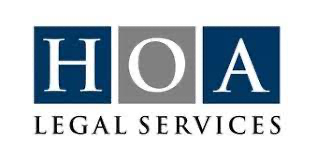 Additional expense factors
Legal 
30 year old Covenants (Review/eliminate or modify to comply with laws)
Printing of CC&Rs (electronic/in print) easier to refer to incorporating Amendments

Other legal guidance (as/when needed)


Revised Code of Washington (RCW) reserves
Needed accounts
Mailbox replacements
Major dredging requirement
[Speaker Notes: One important increase in budget expense involves RCW reserve requirements

RCW are Revised Code of Washington…basically Washington State law

RCW directs that reserves of cash are to be maintained for KNOWN longer term expenditures, in our case a major dredging of our pond when it becomes necessary AND our replacement of Mailboxes

	- We need to put aside cash to cover or help cover the cost of these anticipated projects SO AS TO PREVENT large SPECIAL ASSESSMENTS]
Over the years…
2018		2019		2020		2021		2022		2023		2024
-----------------------------------------------------------------------------------------------------------
$150 dues	$200		$200		$200		$200		$200		$330



		Inflation		Inflation		Inflation		Inflation		Inflation
		   2.3%		  1.4%		  7.0%		   6.5%		  3.4%	          25% increase
------------------------------------------------------------------------------------------------------------------------------------------------------------------------
[Speaker Notes: AS AN “OH BY THE WAY”
if Washington DC’s inflation numbers don’t reflect the actual levels of inflation that most of us are experiencing around the country then what are they useful for??
 
Paying cost of living adjustments - annual increases in govt pensions and social security etc TO KEEP US UP WITH INFLATION…right
 
 
So with these many things in mind, here is how we’ve approached our financial planning]
Association 5 Year Budget Projection
Financial goals for developing Forecasted Budget:
Association 5 Year Budget Projection
Financial goals for developing Forecasted Budget:
Accurately predict future budget expenses/needed income to limit 
    risk of future Special Assessments
Association 5 Year Budget Projection
Financial goals for developing Forecasted Budget:
Accurately predict future budget expenses/needed income to limit 
    risk of future Special Assessments
Maintain sufficient cash AND reserves - ensure adequate liquidity
Association 5 Year Budget Projection
Financial goals for developing Forecasted Budget:
Accurately predict future budget expenses/needed income to limit 
    risk of future Special Assessments
Maintain sufficient cash AND reserves - ensure adequate liquidity
Stabilize dues payments for as long a period as deemed possible
Association 5 Year Budget Projection
Financial goals for developing Forecasted Budget:
Accurately predict future budget expenses/needed income to limit 
    risk of future Special Assessments
Maintain sufficient cash AND reserves - ensure adequate liquidity
Stabilize dues payments for as long a period as deemed possible
                          Results of finalized 5 year projected budget
Association 5 Year Budget Projection
Financial goals for developing Forecasted Budget:
Accurately predict future budget expenses/needed income to limit 
    risk of future Special Assessments
Maintain sufficient cash AND reserves - ensure adequate liquidity
Stabilize dues payments for as long a period as deemed possible
                          Results of finalized 5 year projected budget
Projected dues to cover expenses/maintain liquidity/with reserves =  $330/year (2024 thru 2028)
Association 5 Year Budget Projection
Financial goals for developing Forecasted Budget:
Accurately predict future budget expenses/needed income to limit 
    risk of future Special Assessments
Maintain sufficient cash AND reserves - ensure adequate liquidity
Stabilize dues payments for as long a period as deemed possible
                          Results of finalized 5 year projected budget
Projected dues to cover expenses/maintain liquidity/with reserves =  $330/year (2024 thru 2028)
       BOARD REQUESTING A MEMBERSHIP VOTE ON DUES – by February 29th
[Speaker Notes: So how do we, Eagle Crest stack up with our local area HOA’s?  ONE INDICATOR

Mike and I 2023 search for new house – La Conner south to South Whidbey

Dozens…12 very seriously researched…11 of 12 had HOA’s

Range of Dues : $600/year to $6540/year            The $600 was for new community – guess by builder for a start – has a retention pond and park/kids equipment area…guarantee it’s going up from $600/year once out of the ”contractor phase”

Of the dozens of places we have checked out…none are as in good a shape as Eagle Crest currently in terms of dues, special assessment history/projections or reserves status

ANECDOTAL BUT RECENT, FIRST HAND ANECDOTAL]
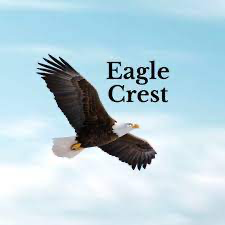 Again, Thank You Volunteer Neighbors!!!
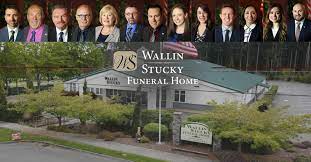 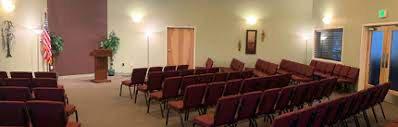 And thank you Wallin-Stucky Funeral Home for your
generosity and support !
[Speaker Notes: Reminder – most of what I’ve presented here has been voluntarily accomplished by your neighbors who have graciously donated their time and efforts to help us all…
THANK YOU ALL FOR THAT
 
And again thanks to Bryan Stucky and the Wallin-Stucky Funeral Home Staff for their kindness in allowing us to be here this evening.




So, on to any questions you may have…]
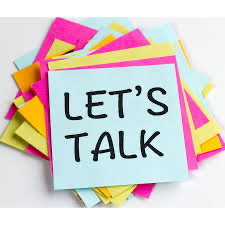 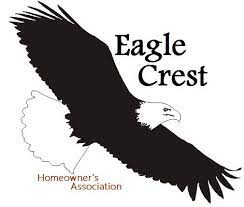 Questions/DiscussionPeriod
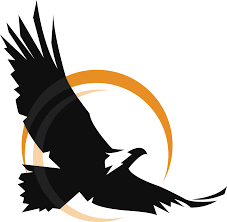 Thank you for attending !
Refreshments/water in the back
[Speaker Notes: If there is nothing else I’ll adjourn this year’s meeting and invite you to have some cookies before departing. 
 
Thanks again for coming tonight.]
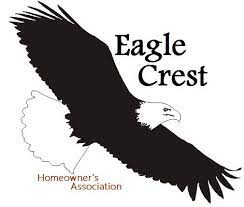 Reception time